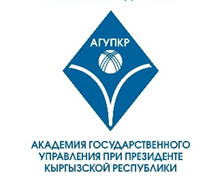 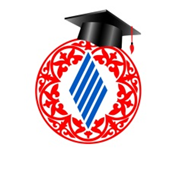 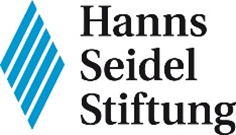 Чүй – Бишкек тайпасынын 2020-жылынын июнь, июль, август айларына иш -планы
Бишкек - 2020
Ханнс Зайдел фонду менен өткөрүлүүчү иш-чаралар (жолугушуу, тренинг, кайрымдуулук, тегерек стол ж.б.)
Ханнс Зайдел фонду менен өткөрүлүүчү иш-чаралар (жолугушуу, тренинг, кайрымдуулук, тегерек стол ж.б.)
Ханнс Зайдель фонду менен өткөрүлүүчү иш-чаралар (жолугушуу, тренинг, кайрымдуулук, тегерек стол ж.б.)
Ханнс Зайдель фонду менен өткөрүлүүчү иш-чаралар (жолугушуу, тренинг, кайрымдуулук, тегерек стол ж.б.)
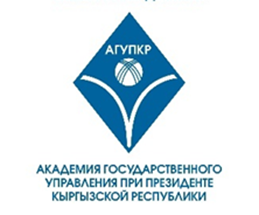 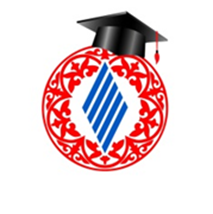 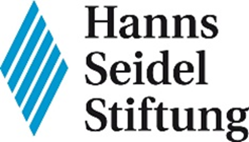 Көңүл бурганыңыздарга чоң рахмат !